Attendance Conference - Assessment
September 2021
Objectives
EIS
Inform EIS and SIS coordinators about the current state of TCAP assessments
Assist EIS and SIS coordinators in their crucial role with student/teacher/class data for TCAP assessment provisioning
All SIS/EIS data must be correct for EOC students to take this fall and springs tests!!!
Visibility Tool
PearsonAccessNext
Testing in 2021-22
[Speaker Notes: All students must be provisioned in PearsonAccessnext prior to testing in order to be able to participate in the fall and spring online administrations.  All EOC students must participate through CBT, only students with a documented medical or restriction of computer use may take a paper-based test (PBT) - e.g. Juvenile Detention Center, Homebound, visually impaired, etc.]
TCAPTN Comprehensive Assessment Program
Tests Included in TCAP
Grades 3-8
High School End of Course
Statewide ACT
NAEP
ACCESS for ELs
TCAP-Alternate
Grade 2 (optional)
[Speaker Notes: Reminder: this means that test security and proper test administration rules/procedures apply to ALL of these assessments.]
Subjects Included in TCAP
TCAP
6
[Speaker Notes: Not in graphic: NAEP, ACT/SAT, other international tests (that work like NAEP)]
Data Flow
Information Flow
Information Flow: SIS to EIS
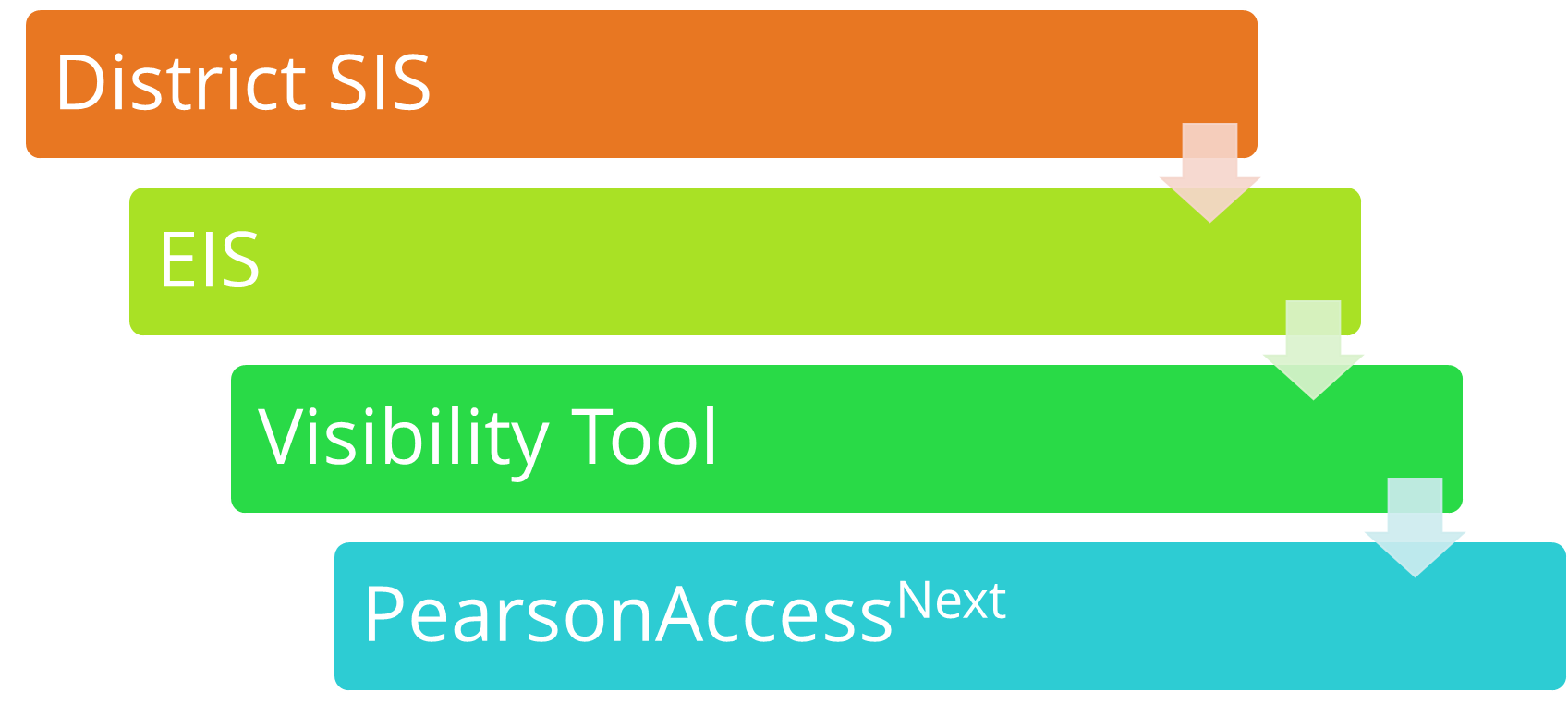 ALL updates to any data must be completed in your SIS.

Extracts must be sent and received before EIS and Vis Tool updates.
Verify that the extracts were received.
Information Flow: EIS to Vis Tool
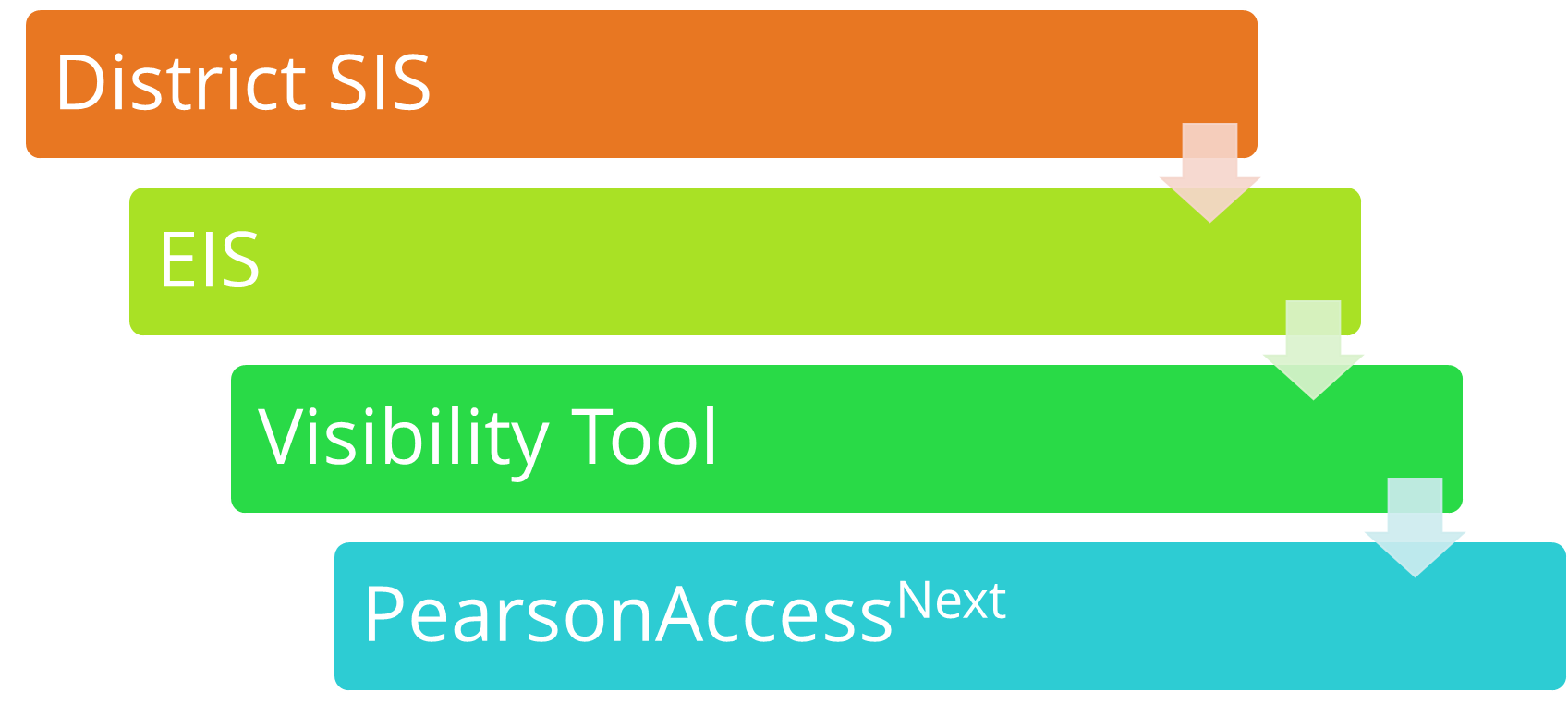 Visibility Tool pulls key data points only for assessed courses
It is the data base for ensuring SIS/EIS  data is accurate prior to loading into the administrative platform.
If the data isn’t in EIS, it will not be in the Visibility Tool.
[Speaker Notes: Vis Tool is updated in the early morning hours following the EIS extract uploads.  All new data should be visible by no later 10 am, usually much earlier.]
Information Flow: Vis Tool to PA Next
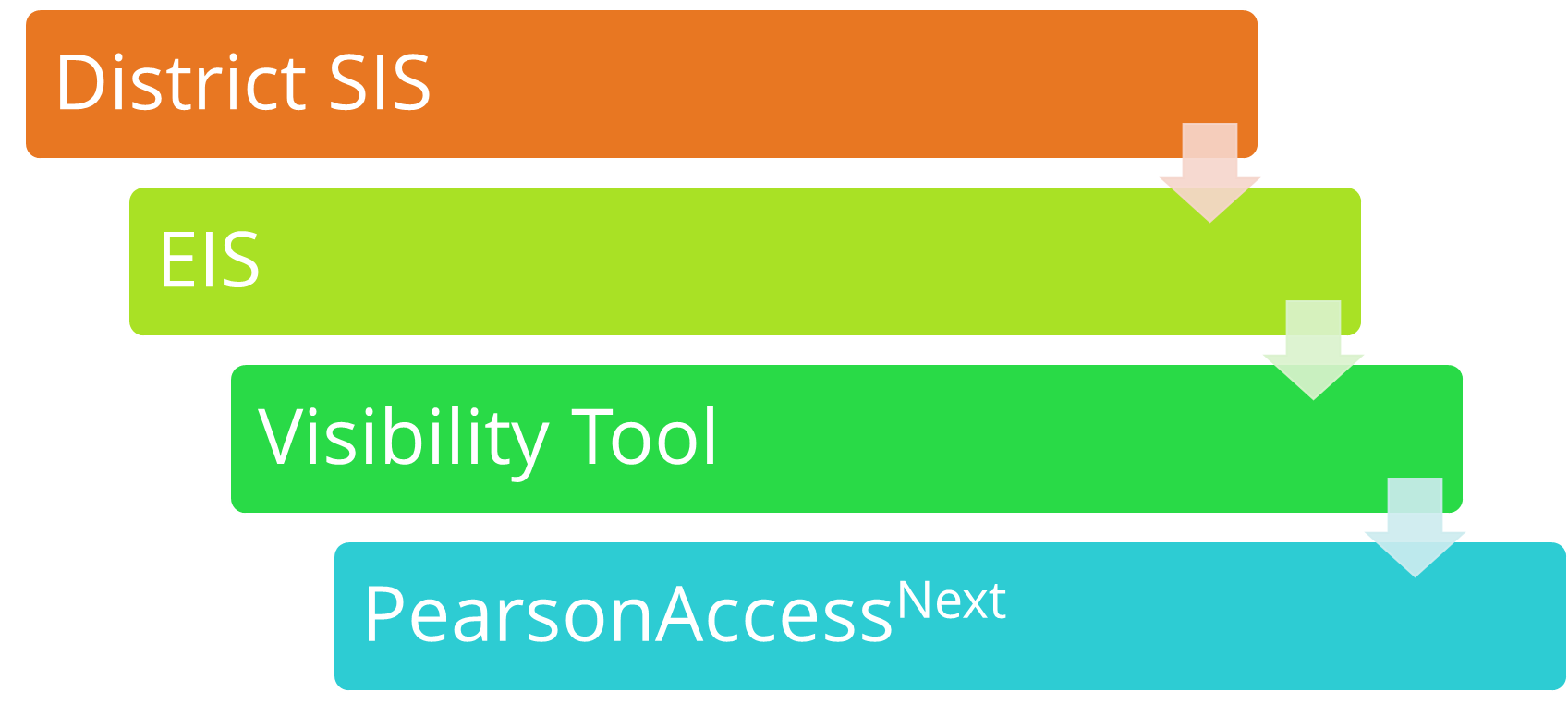 Pearson receives information daily containing testing data from the Visibility Tool.

Pearson uploads that data into the admin platform.
Vis Tool and PearsonAccessnext  are “sister platforms” that should be used together in verifying  data.
[Speaker Notes: Once Vis Tool is updated in the morning, Pearson pulls the daily from Vis Tool at approximately 3 pm.  Therefore, PearsonAccessnext is updated the next morning (36-48 hours) after the initial EIS Extract from districts.]
DTCs Need Access to the Platforms
Single Sign On
EIS
Vis Tool
Educator Portal
TNShare

SIS/EIS Supervisor or Director should submit District/School Access form to EIS Help Desk.

PearsonAccessnext
DTCs have ability to create accounts for anyone level to  or below their roles.
TDOE must create a DTC role.
[Speaker Notes: You may be asked to give these tools to DTCs and BTCs]
Scheduling Assessment Courses
Assessment Course Codes
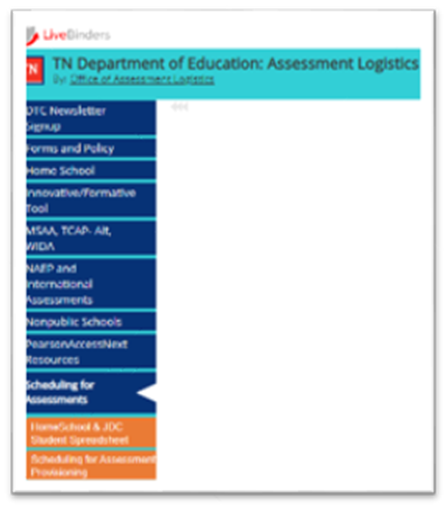 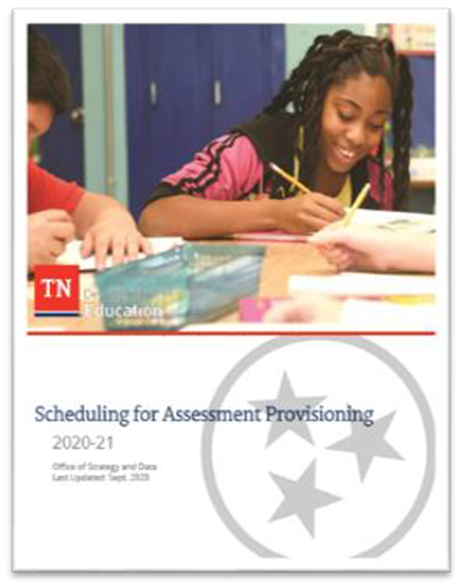 Scheduling for Assessment Provisioning  document in LiveBinders.
Assessed Course Checklist
Appropriate Assessed Course Code
 Local Class Number (LCN)

 Teacher of Record (TOR) – Only one (“Y”)
 Beginning and End dates for the class
 Student
 Teacher
 Class Assignment
 Class Period and Duration

 Test window set for Fall, Spring, or Traditional.
Correct Class Setup in EIS
Assessed Teacher Checklist
Teacher’s work email address
 Teacher license number
 Staff beginning and end dates
 Dates cannot overlap when there is a change in teacher

Assigned as the TOR of the class
Only one current TOR
[Speaker Notes: All end dates must match on all Fall EOC classes – teacher, student and class.  This date should be the last day a student attends this class.]
Assessed Student Checklist
Active enrollment dates for the district and school in EIS

 Current Grade level
 Gender
 DOB
 Other demographic information

 Class schedule with an assessed course code
 Course Number
 Class section (LCN)
 Student Class Assignment Dates
 Teacher of Record (TOR)
 Period/Duration set
Assessed Course Code Guidance
[Speaker Notes: ACH – Grades 2-8 (Social Studies grades 6-8)EOC – High School level coursesComprehensive – students needing extra support who still take ACH/EOC TCAPAlternate – grades 2-12EL – grades 2-12]
Different Course Codes
Course Code Tidbits
Must align to student’s grade level and content
This determines the type of state assessment student takes.

Course Codes may vary dependent of 2 reasons
Type of Assessment
Type of Instruction

Students must have valid class assignments & dates without  duplication.*

Students with IEPs, 504 plans, or ILPs must be scheduled for the appropriate assessment according to the plan set by team.
[Speaker Notes: Type of Assessment:  the type of assessment the student will participate in during the administrations – ACH, EOC, TCAP-ALT, WIDA

Type of Instruction:  General Education classes, core replacement (Comprehensive Course Codes), English Learners (ELs) or TCAP-ALT (severely cognitive delayed).

*Students should not be scheduled for both Comprehensive and General Education course codes, nor General Education and TCAP-ALT classes – this will cause a provisioning/misadministration of assessment for these students. Vis Tool will not provision correctly.]
ACH Grades 3-8TCAP Achievement
Achievement Course Codes:Grades 2-5
These are the only  course codes that  will pull a student into the TCAP ACH Grades 2-8  assessment in the  spring.
[Speaker Notes: Do Not schedule for both]
Achievement Course Codes:Grades 6-8
These are the only  course codes that  will pull a student into the TCAP ACH  Grades 2-8  assessment in the  spring.
EOC High SchoolTCAP End of Course
EOC Regular Math Course Codes
Test window should be marked traditional for year-long traditional classes.
Test window should be  marked Fall or Spring for block classes.
[Speaker Notes: If you give ½ credit for fall semester (non-testing) and ½ for spring semester, the fall class should not have the test window set – leave blank.  This will allow the spring semester to be marked as Spring Test Window and pull only for spring administration.]
EOC Extended Scheduling Math Course Codes
These are used for any  student who needs extended learning  in math
Part 1 is taken first  semester and Part  2 is taken second  semester of the  SAME school year.
Test window should  be marked Spring or Traditional for the tested  course code.
[Speaker Notes: Fall test window if given ½ credit should be left blank.]
EOC A/B Math Course Codes
Math courses for  students with  disabilities
Must qualify to take

Each pair represents a year of math (4 credits)

“A” portion classes –  do not mark test window.
Test Window must be set to  Fall, Spring or Traditional
[Speaker Notes: Example:  Alg. 1 A – 9th grade year
                  Alg. 1 B – 10th grade year (tested)
                 Geometry A – 11th grade year 
                 Geometry B – 12th grade year (tested)]
EOC Course Codes
Test window should be marked  traditional for year- long traditional classes.

Test window should be marked Fall or Spring for block classes.
[Speaker Notes: If you give ½ credit for fall semester (non-testing) and ½ for spring semester, the fall class should not have the test window set – leave blank.  This will allow the spring semester to be marked as Spring Test Window and pull only for spring administration.]
EOC Course CodesFor IGCSE Courses
Test window should be marked  traditional for year- long traditional classes.

Test window should be marked Fall or Spring for block classes.
[Speaker Notes: If you give ½ credit for fall semester (non-testing) and ½ for spring semester, the fall class should not have the test window set – leave blank.  This will allow the spring semester to be marked as Spring Test Window and pull only for spring administration.]
Alternate AssessmentGrades 2-11
Alternate Assessment Course Codes:Grades 2-5
These are the only  course codes that  will pull a student into the TCAP-Alt Grades 2-5  assessment in the  spring.
[Speaker Notes: For the severely cognitive delayed students only (1% of districts population).  Therefore, only a few students.]
Alternate Assessment Course Codes:Grades 6-8
These are the only  course codes that  will pull a student into the TCAP-Alt Grades 6-8  assessment in the  spring.
Alternate Assessment Course Codes:EOC
Must be BOTH be true to pull for TCAP-ALT Grades 9-12
Science – 10th grade & Course Codes
ELA & Math – 11th  grade & Course Codes
EL AssessmentsEnglish Learners Grades 2-12
EL Course Code Tidbits
EL Course Codes do not provision ELPA.
ELPA is provisioned by “L” or “W” codes in EIS.

Must be enrolled in EL course and ELA/ENG course in the same year (K-8 & 9-12)

K-8: Students with WIDA score of 3.5 – 4.2  should be enrolled in the correct ESL course code manual and the appropriate ELA course code found on page 5 of the Scheduling for Assessment Provisioning.
[Speaker Notes: Page 5 of the Scheduling for Assessment Provisioning document (table on slide 38).]
EL Course Codes: Grades 2-8
EL Course Code Tidbits
Grades 9-12
Must take at least one ENG  assessment while in HS.
Must be scheduled by using ENG course codes, not ESL course code

WIDA Proficiency levels below 3.5- use G22H00 – G22H03.

G22H04 is used when proficiency  levels are 3.5 and higher
Must be enrolled in ENG and ESL course codes during the same semester
[Speaker Notes: G22H00 – 9th grade
G22H01 – 10th grade
G22H02 – 11th grade
G22H03 – 12th grade]
HS Example: Below 3.5 Student Scheduling
9th grade year – scheduled for G22H00  (English credit)

10th grade year – scheduled for G22H01 (English credit)

11th grade year – scheduled for G22H02 and G01H09 (Eng. I)
English I is the credit for that year
Must take EOC for Eng. I

12th grade year – schedule for G22H03 and G01H13 (Eng. IV)
English IV is the credit for that year
No EOC assessment
[Speaker Notes: Fulfills the requirements of 4 English Credits and taking one EOC assessment]
Check for Understanding
True or False

TCAP-Alt course codes are the same as Comprehensive course codes?
False, TCAP-Alt course codes are used for only the severe cognitive  delay students (1% population) and only take the Alt assessment.

EL students only need to be scheduled for EL  course codes to be pulled into TCAP administration  platform for ELA/Eng.?
False, they must be scheduled for both EL course codes and  ELA/Eng course codes
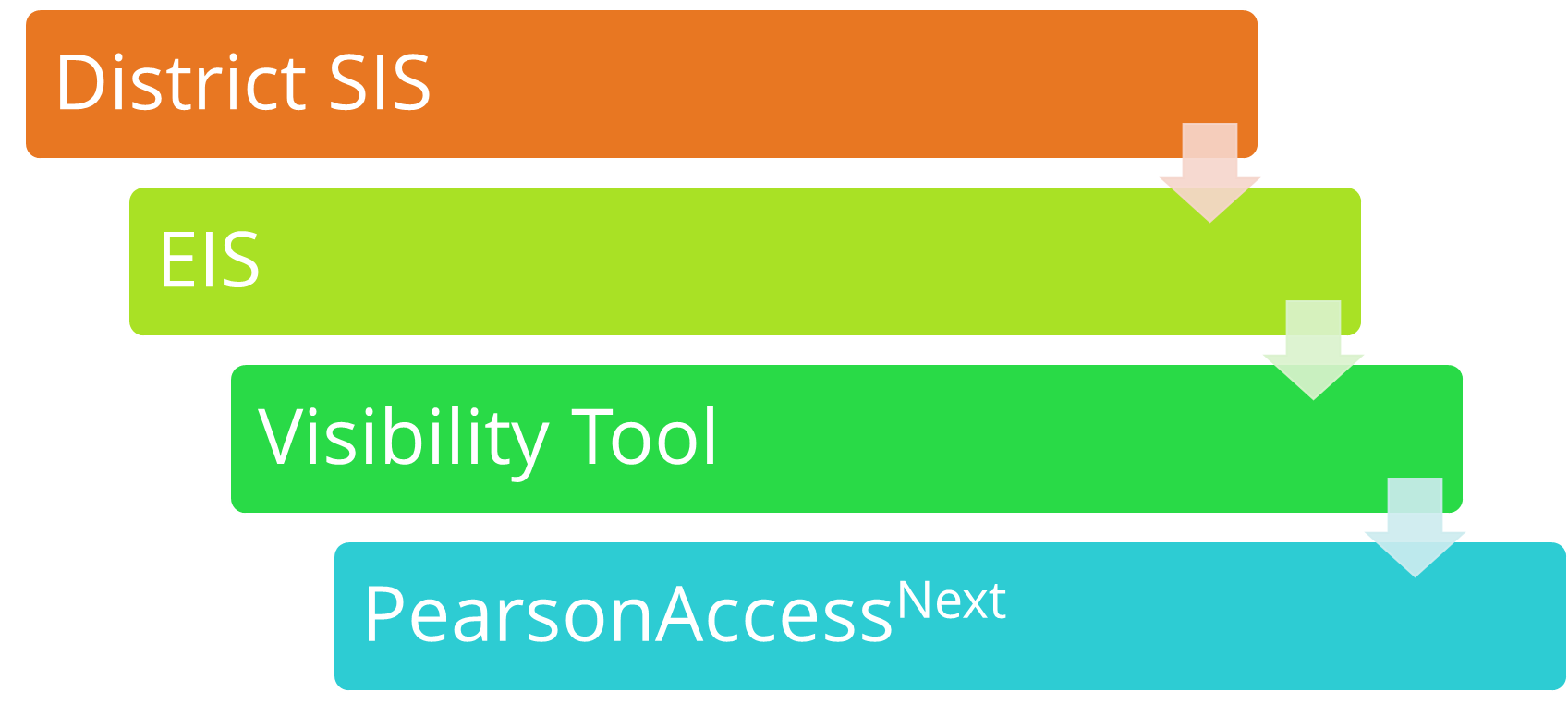 From SIS to EIS
Business Rules for EIS Enrollment
For a student record to result in a test registration, the student must  have:
Active Enrollment in a school/district
Instructional Grade record for that enrollment
Student Class Assignment (course code) for that enrollment
Class Section (local class number) for the student class assignment
Teacher identified as the teacher of record for the class section  (master teacher record)
Valid Teacher License number for the teacher of record
Test Window set
Begin/End Dates for Teacher and Student Class
EIS: Student
USID
Unique State Identification
EIS: Student Schedule
EIS: Student_Assessed Course
Other Data Points
Primary Enrollment only.

Schedule should reflect the course codes students are taking:

Examples:
Student 1: Algebra 1 and 8th grade ELA – does not take 8th grade math.
Student 2: Alg. 1, 7th grade math and ELA – takes all three assessments.
[Speaker Notes: Secondary enrollment is not pulled when a student is at a second location taking a class.]
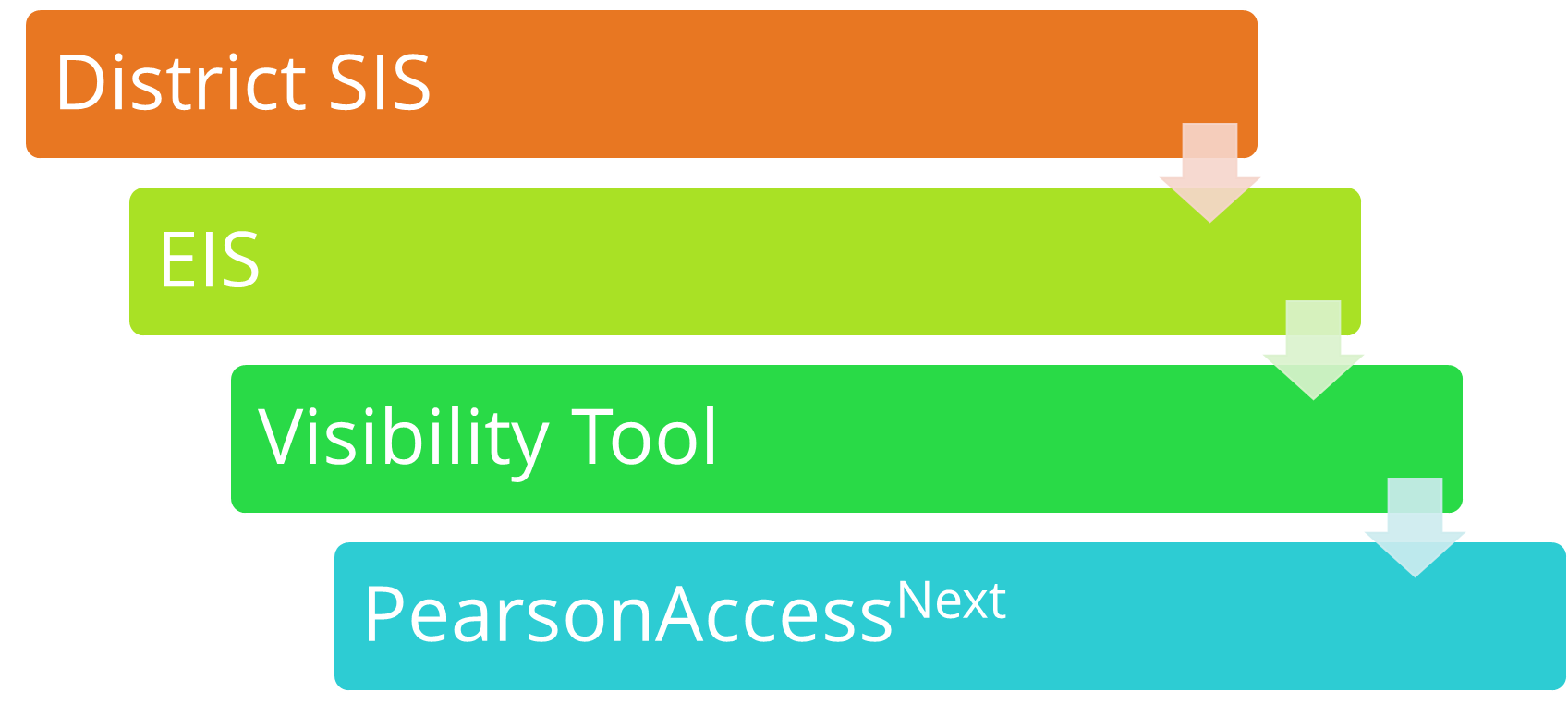 From EIS toVisibility Tool
Checking TCAP Visibility Tool
It is important to check the Visibility Tool when it opens for a test window. 
For fall 2021, this was in August.

Vis Tool is the platform that helps us know if there are issues with data in the district SIS or in EIS.
It ensures data is clean before PearsonAccessnext opens.
It ensures no classes or students are missing so all students will be in PearsonAccessnext for all assessed courses.
TCAP Visibility Tool  Troubleshooting
Here’s the solution if you’re
seeing this unfriendly box.

Check the clock on your computer to make sure it has  the correct time.
More than 30 seconds off of EIS will result in this issue.

If necessary, reset your computer clock.
TCAP Visibility Tool
All DTC’s and BTC’s  should have access to this tile.
May include SIS/EIS Supervisors.

Data is pulled from Vis  Tool daily into PearsonAccessnext

Each tile gives information on student  data:
Tiles with entire school/district data
Tiles specific to testing
TCAP Visibility Tool: Tiles
Demographic Tiles
Gender
Code A/B Enrollments
Student Population by Grade
EL Status
Reported Student Race
Ensures accuracy for reporting – Accountability Files

Enrollment by Test Content  Area
High Priority Metrics
Enrollment by Test Content Area
The number tells how many students are scheduled for the specific test.
You can download the spreadsheet by content area.
If the number is lower than expected, then the test windows may not be set for some sections.

Starting checking early August.
High Priority Metrics
Gives district/school information on why students or classes may  not load.

Can only be and must be corrected in your SIS
Extract to EIS
In Vis Tool next morning if  successful

Use the circled ? to open the list.
Prevents upload into PearsonAccessnext.
High Priority Metrics: Detail
Which High Priority Metric
Error
Identifies the LCN
Identifies the School
ID and Name
High Priority Metrics (Class)
Assessed classes with no teacher of  record*
Classes with multiple teachers of record  with same dates or overlapping dates
Classes with deleted teacher
Classes missing staff member class  assignment*
Course codes in the wrong test window
End of date of first semester is in  January
Should be the last day of student attendance for fall semester
High priority metric errors  are usually a SIS/EIS issue
High Priority Metrics (Class)
Assessed Class with no TOR
This error will show if the TOR has an end date  before the end of the class meet date. This is a  deleted teacher and the class will be deleted  from VisTool.
High Priority Metrics (Class)
No TOR assigned to the class
High Priority Metrics (Class)
Same dates &
marked “Y”
Multiple teachers of record
There can only be one teacher marked as the TOR for  the class with the same dates
If the teacher changes during the year, the dates
cannot overlap.
If that happens, check the Enrollment by Content  spread sheet to verify the correct TOR is listed. This is  the data that gets sent to PearsonAccessnext.
High Priority Metrics (Class)
Classes missing staff member class assignments
A class with students assigned to it must also have a teacher
assigned with a Teacher License Number (TLN).
High Priority Metrics (Class)
Test Window Not Set
Test window should be set to Fall, Spring or Traditional  according to the begin/end dates.
If left blank, “Null=Traditional” appears in EIS.
Test Window Settings
All assessed courses MUST have the test window set to Fall, Spring, or Traditional.

“Fall” – When a block class for high school testing during the fall administration

“Spring” – When a block class taught in the spring and tests during the spring administration along
Exception: TCAP-Alt courses should be set to spring*

“Traditional” – Year long class that tests during the spring administration
High Priority Metrics (Class)
Dates
End dates end prior to assessment window
The class will be dropped prior end during the test  window (10/23/2020)
Dropped from Vis Tool and PearsonAccessnext on end  date
Very Critical when this occurs during data/student
counts in PearsonAccessnext
Fix:
Needs another class for the second part of the  semester to pull back into the platforms, or
Change the dates
High Priority Metrics (Class)
Test
Window
Dates
Test Window does not match with begin/end dates.
Dates are set to fall ending in December.
Test Window set to Spring.
Will pull for spring into Vis Tool or PearsonAccessnext.
High Priority Metrics (Class)
End of date of first semester is in January.
Any assessed course with an end date after  December will not pull into VisTool or  PearsonAccessnext.
Date should be the last day students attend  class.
[Speaker Notes: All three enrollment dates must match as the last day of student attendance – teacher staff, class, and student]
High Priority Metrics (Class)
Class missing class period and duration
This class won’t pull into Vis Tool because it  technically doesn’t meet.
High Priority Metrics (Teacher)
Teachers  without an email address
Teachers  without a license number
Teacher assignments with no end date
Other times high  priority metric errors  are a Vis Tool issue
High Priority Metrics (Teacher)
Teacher assignments with no end date
All fall classes must have an end date for the TOR  assignment that matches the end date of the class to pull  into VisTool.
This pic is marked correctly for the end date.
[Speaker Notes: Must have a Fall end date if the class is a first semester class.  Again, the three end dates must be the same – teacher staff, class and student assignments]
High Priority Metrics (Student)
Students assigned to duplicate content areas
Students who are currently registered in two different districts and/or schools
Students not enrolled in at least one
assessed course code
Students enrolled in retired assessment course codes
Students with incomplete enrollments
Students enrolled in non-assessed course
codes
Students with an assigned grade of P3 or P4
Students listed in two different grades
Students without a last name
Students enrolled in assessed classes with no teacher of record
High Priority Metrics (Student)
Students assigned to duplicate content areas
Students cannot be assigned an assessed course  code twice.
The student class assignment dates cannot overlap if
a student changes sections of an assessed course.
High Priority Metrics (Student)
Students registered in two districts
Cannot be entered in two districts/schools during the same
dates
The withdraw and enrollment dates should not overlap or be
on the same day.
High Priority Metrics (Student)
Students not enrolled in at least one assessed  course code
Must be enrolled in the appropriate assessed course codes.
All assessed course codes can be found in the Provisioning  for Assessments Guide in LiveBinders.
High Priority Metrics (Student)
Student with incomplete enrollments
Check EIS if a student is enrolled in your SIS but not in EIS.
A student cannot be missing a primary enrollment, grade  level, enrollment dates, or a class schedule will not pull into  the platform.
High Priority Metrics (Student)
Students listed in two different grade levels
This can happen if districts enroll the student  in a different grade level from the previous  district or the student is enrolled without a  grade level in a district.
Why Is Visibility Tool Important?
Eliminates clean-up
Ensures your data is clean
Prevents last minute stress to fix and clean data
It is the only way to get data to PearsonAccessnext
Students not in PearsonAccessnext will not be able to take tests online during admin window
Ensure accurate results, data, and next steps!
We’re Here to Help
Support & Resources
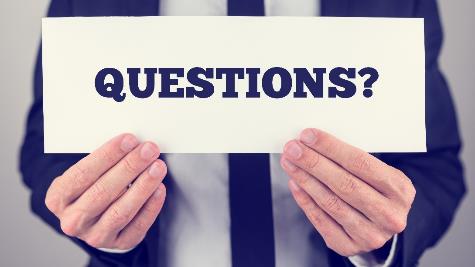